Remember words!
Интерактивный кроссворд
для учащихся  4-6  классов
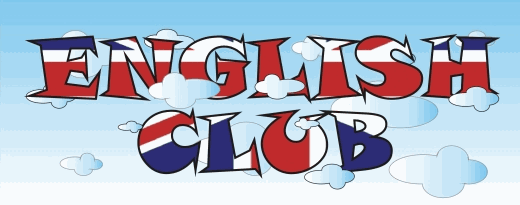 Автор:
О.М. Степанова
учитель английского языка 
МБОУ «Цивильская СОШ №1 
имени Героя Советского Союза М.В. Силантьева»
города Цивильск Чувашской Республики
2018
Кроссворд
ПЕРЕВЕДИ С АНГЛИЙСКОГО.
Быстрее догадаться в переводе слов
 поможет тебе
 Красная Шапочка


1.     SOFT
MUSHROOM
KNOW
4.      NIGHT
OCEAN   
MONTH
7.      EARLY
8 .     FIRE
9.     YESTERDAY
10.    GLASSES
11 .   CAVIAR
1
М
К
Я
Г
Й
И
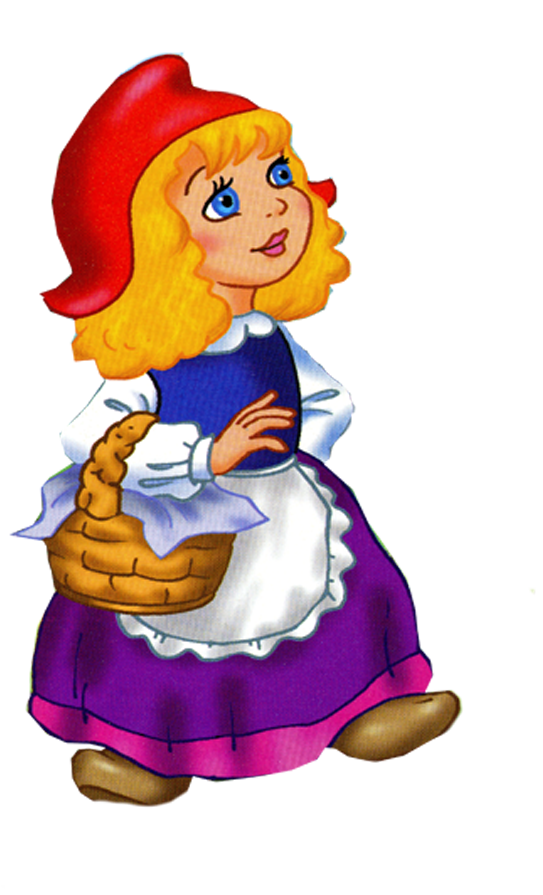 2
Р
И
Б
Г
3
З
Н
А
Т
Ь
С
4
Н
О
Ч
Ь
5
О
К
Е
А
Н
С
М
Е
Я
Ц
6
Ш
7
Р
А
Н
О
П
О
О
Г
Н
Ь
8
9
В
Е
Р
А
Ч
10
О
Ч
И
К
И
К
Р
А
11
Thank you for taking part in the Quiz!Keep in mind:Quizzes are always  good for your brains!
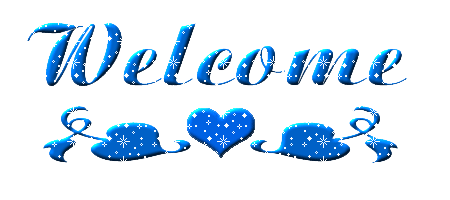